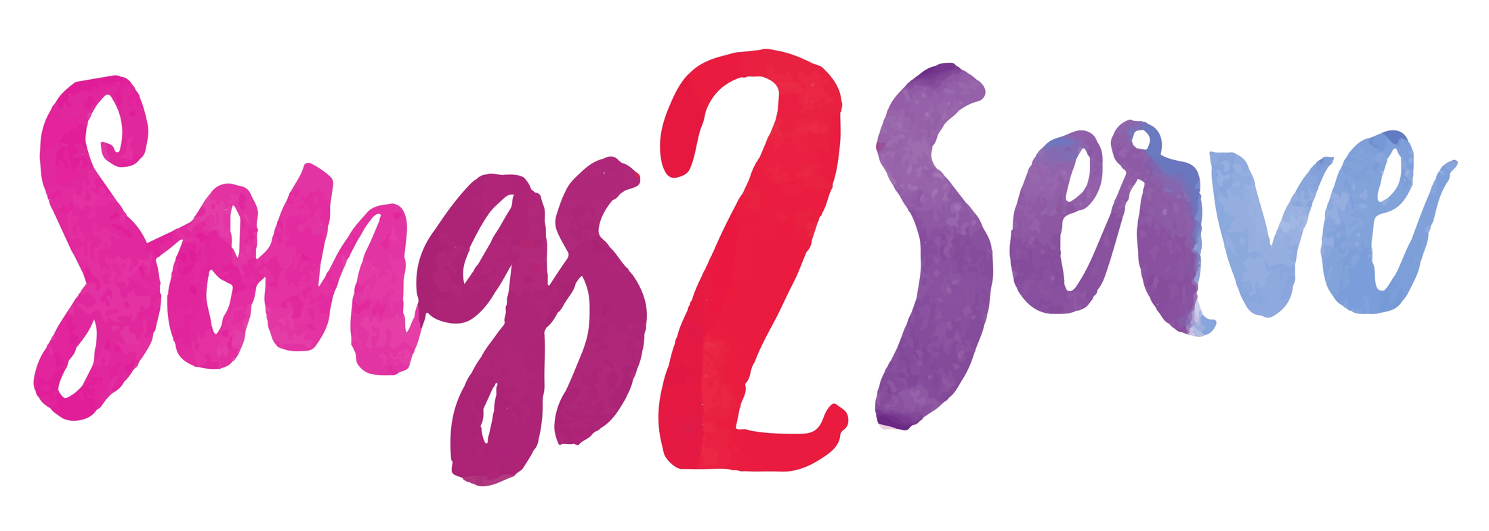 Jalali Yesu
Urdu song Jesus is glorious
Author: Evan Rogers Copyright © 2009 Evan RogersMusic notation by Ian Collinge (Resonance, WEC)
Verse 1
(LEAD) You are full of grace and truth  
(ALL) You are full of grace and truth 
(LEAD) Jalali Yesu (ALL) Jalali Yesu

x2
Chorus 
(LEAD) Jalali Yesu  (ALL) Jalali Yesu  
(LEAD) Jalali Yesu (ALL) Jalali Yesu                           
(LEAD) Jalali Yesu  (ALL) Jalali Yesu  
(LEAD) Jalali Yesu (ALL) Jalali Yesu
Jesus is glorious
Verse 2
(LEAD) You are great and you are good
(ALL) You are great and you are good
(LEAD) Jalali Yesu (ALL) Jalali Yesu 

X2
Chorus
(LEAD) Jalali Yesu  (ALL) Jalali Yesu  
(LEAD) Jalali Yesu (ALL) Jalali Yesu                           
(LEAD) Jalali Yesu  (ALL) Jalali Yesu  
(LEAD) Jalali Yesu (ALL) Jalali Yesu
Jesus is glorious
Bridge
Lord, You are glorious over all the earth
You are glorious over all the earth 
Lord, You are glorious over all the earth
You are glorious!
Verse 3
(LEAD) You are making all things new
(ALL) You are making all things new
(LEAD) Jalali Yesu (ALL) Jalali Yesu

X2
Chorus
(LEAD) Jalali Yesu  (ALL) Jalali Yesu  
(LEAD) Jalali Yesu (ALL) Jalali Yesu                           
(LEAD) Jalali Yesu  (ALL) Jalali Yesu  
(LEAD) Jalali Yesu (ALL) Jalali Yesu
Jesus is glorious